Les sports olympiques
By maximilliano Stitsoun 9H
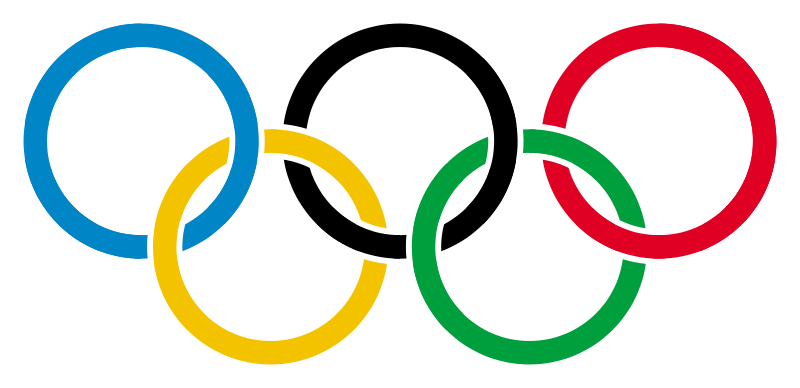 J’adore jouer au tennis parce qu il est  cool
Je joue au badminton parce qu c’est chouette
Je deteste l’athletisme parce qu c’est  fatigant
J’adore jouer au foot parce qu c’est super